Nauka o krajině
Krajina a její vlastnosti
Struktura
Hranice
Relativní homogenita
Geneze
Dynamika
Stav
Přírodní režim
Stabilita
Citlivost
Potenciál
Rovnováha
1.Struktura krajiny
Struktura krajiny
Kolejka: Struktura je dána vzájemným poměrem a uspořádáním stavebních součástí krajiny a charakterem vztahů, resp. vazeb mezi nimi.
Je základní rozlišovací a definiční vlastností každé krajiny.
Složitost struktur je rozmanitá jak v přírodní, tak v kulturní krajině.
Struktura
Ve struktuře rozlišujeme:
 stabilní složky a prvky ( tvoří tzv.invariant)
Proměnné složky a prvky
Struktury - 	ČLENĚNÍ
Prostorová struktura,funkční struktura a časová struktura


Přírodní, ekonomická, humánní, duchovní  struktura
Funkční struktura
funkční struktura - souvisí s mechanismem fungování krajiny. Je dána rozmístěním a rolemi stavebních bloků krajiny
Funkční struktura – funkce krajinných jednotek
jsou zdrojem energie nebo hmoty pro jednotky jiné, 
mají schopnost akumulace hmoty a energie,
plní roli startéru pro určité pochody apod..
Smysl fungování krajiny
zachování krajinného systému 
 cestou její vnitřního přizpůsobení na změněné vnější podmínky,
i vytvořením „filtru“ oslabujícího vnější vlivy,
změnou vnějšího faktoru do „méně škodlivé“ formy 
postupné přizpůsobování se vnějším poměrům, které, pokud jsou „trvalé“, podmíní změnu invariantu a vznik nové krajiny evolucí
Časová struktura
vyplývá ze změn vlastností struktury v čase, ale bez jejího změny invariantu
typická posloupnost charakteristických stavů krajinné jednotky
Časová struktura
ČR je charakteristické střídání čtyř ročních období. Pro každé z nich je typická posloupnost singularit (např. „zmrzlí“, „Medardova kápě“, „svatá Anna“, „babí léto“, vánoční obleva a další) a s nimi spojených procesů. Jejich opakování udržuje krajinu ČR a představuje nutný základ časové struktury jako součásti invariantu.
Časová struktura
Období, kdy 
„krajina usíná“ „Krajina spí“, „krajina se probouzí“,  „krajina  kypí životem“

Medardova…
Svatá Anna….
Babí…
Vánoce
Časová struktura
Pro krajinu ČR je charakteristické střídání čtyř ročních období. 
Pro každé z nich je typická posloupnost  jedinečných stavů singularit (např. „zmrzlí“, „Medardova kápě“, „svatá Anna“, „babí léto“, vánoční obleva a další) a s nimi spojených procesů.
Časová struktura krajiny ČR
opakování  stavů udržuje krajinu ČR
 představuje nutný základ časové struktury  a je  součásti invariantu

Z toho plyne, že….
Časová struktura kulturní krajiny
pravidelné opakování lidských aktivit udržuje mozaiku využití ploch kulturní krajiny
 Typické procesy udržují venkovskou zemědělskou krajinu, jiné krajinu městskou, průmyslovou, rekreační apod.
Změna  invariantu – přebudování struktury
Krajiny vedle sebe existují v různém stadiu vývoje s různě stabilní strukturou
Cyklus přebudování struktury
Aktivizace struktury
Tvorba
Stabilizace
Komplikování
Rozrušení
Zjednodušení
Různá míra stability krajiny
Gs mladé
Gs. zralé
Gs staré
Provázanost aspektů
Prostorový, funkční a časový aspekt struktury (prostorová, f. a č. struktura) jsou  vzájemně a neoddělitelně provázány
Odděleně je pouze popisujeme pro lepší pochopení 
krajin je tolik typů, kolik je typů struktur
Struktury krajiny
1. Přírodní (neboli primární) strukturu  - propojených  přír. složek (komponent: voda, vzduch, horniny a zeminy, reliéf, energie, půda a biota)
2. Ekonomickou (sekundární) strukturu -.systém složený z forem využívání ploch v krajině člověkem (land use, resp. land cover), uspořádané plochy lesa, orné půdy, luk a pastvin, zástavby různého určení, trvalých kultur a mnoha dalších
terciární struktura – TVOŘÍ rozmanitými v prostoru lokalizovanými společenskými a individuální zájmy, limity a rozvojovými motivy, ale také i demografickými a sociálními parametry území. Zájmy sahají od rozličných ochranářských opatření až po legislativní, technologická, environmentální či vlastnická omezení, zatímco "nad nimi stojí" rozličné sociálně politické motivy či tradice. 
Duchovní (neboli kvartérní) strukturu - pod níž lze chápat symbolicky  "genius loci" krajiny daný jak imaginárními, tak skutečnými událostmi (bojiště, pobyty významných osobností, pověsti, hudba, pohádky apod.).
Struktura současné kulturní krajiny
Typy struktury:
Přírodní – primární
Hospodářská – sekundární
Humánní – terciérní
Duchovní
Přírodní struktura krajiny
Prostorová struktura: 
vertikální struktura složek
Závislostní pyramida složek  krajiny
Biota – nejproměnlivější indikátor
Půda
Voda
zvětraliny
Reliéf
Klima
Geologická stavba – nejstabilnější, pozadí
Přírodní struktura krajiny
každá stejnorodá krajinná jednotka má jedinou vertikální strukturu
Aspekty:      Prostorový
Územní stavba = horizontální struktura
Přírodní struktura krajiny
Aspekty:      Časový
Posloupnost stavů = sebezáchova krajiny a současně směřování k neodvratné změně.
Roční období, povětrnostní singularity, části dnes
Ekonomická struktura krajiny
Aspekt funkcionální:
Role plochy v hospodářství
Aspekty:      Prostorový
Mozaika využití ploch = land use
Aspekt časový:
Sezónní aktivity člověka
Humánní struktura krajiny
Aspekty:      Prostorový
Prostorové rozmístění zájmů a omezení = sociální a rozvojové limity
zájmy státu (příroda, infrastruktura)
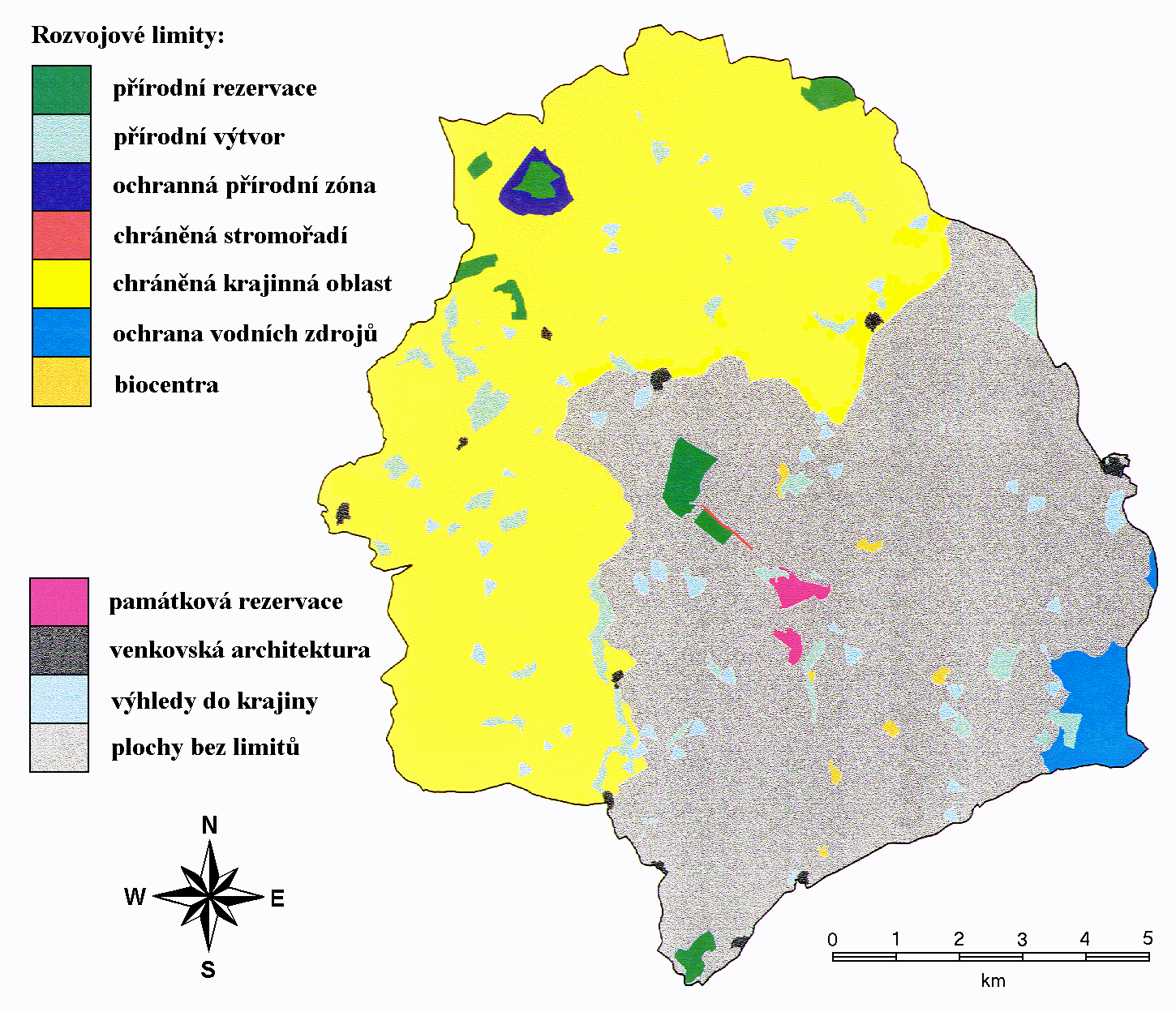 regionální a obecní zájmy (voda)
technická a technologická omezení
investiční zájmy a limity, stavební uzávěry
individuální zájmy
2.Hranice krajiny
hranice
Krajina je jednotou spojitosti i nespojitosti – při detailním pohledu se rozpadá na menší systémy
Hranice je projevem vnitřní nespojitosti
Hranice je tím výraznější, čím je více   rozdílů v  parametrech oddělovaných krajin
Zjišťování krajinných hranic
Interpolací – střed mezi dvěma str.
Extrapolací – odhad,kam až sahá vlastnost
Výběrem nejvýraznější komponenty např. podle bioty
3. Relativní homogenita
Krajina (gs.) se nadané rozlišovací úrovni vyznačuje vnitřní stejnorodostí ve faktorech, na základě kterých byla vymezena

entropie – míra rozrůzněnosti
4. Geneze, vznik
Gs. Vzniká po změnách vnějších faktorů, které vedly k rozrušení původní struktury a změně invariantu
Vznik
 evolucí  - oteplování, zkulturňování, vrásnění
 revolucí – vyzdvižení kry, sesuv, sopečná činnost